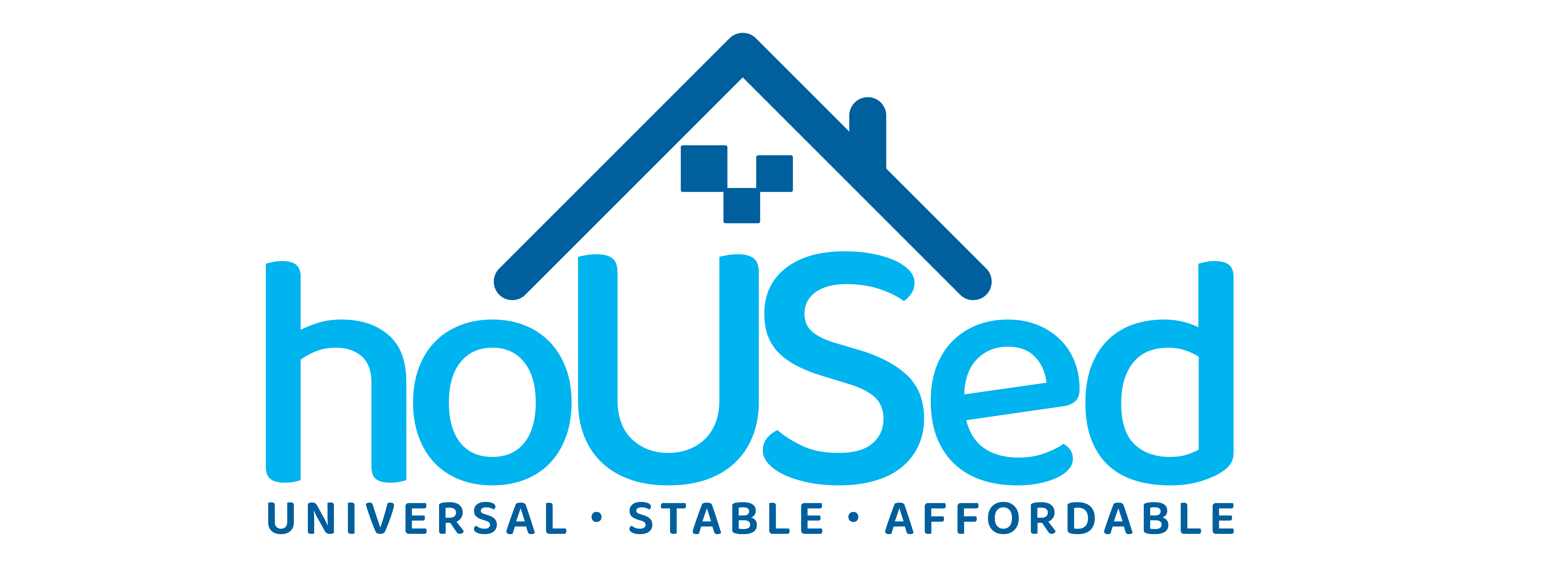 NLIHC’s HoUSed Campaign for Long-Term Housing Solutions
May 22, 2023
Agenda
NYC Public Defenders Letter Responding to Call for Increased Criminalization of Homelessness 
Amanda Jack, The Legal Aid Society of NYC
Field Updates
Kendra Knighten, Idaho Asset Building Network 
Staci Berger, Housing & Community Development Network of New Jersey 
Policy Update
Kim Johnson, NLIHC 
Next Steps
Welcome & Updates 
Sarah Saadian, NLIHC 
FHFA’s Upcoming Request for Input on Renter Protections
Siobhan Kelly, FHFA 
Urgent Threats to Affordable Housing & Homelessness Resources 
Peggy Bailey, CBPP 
Steve Berg, NAEH
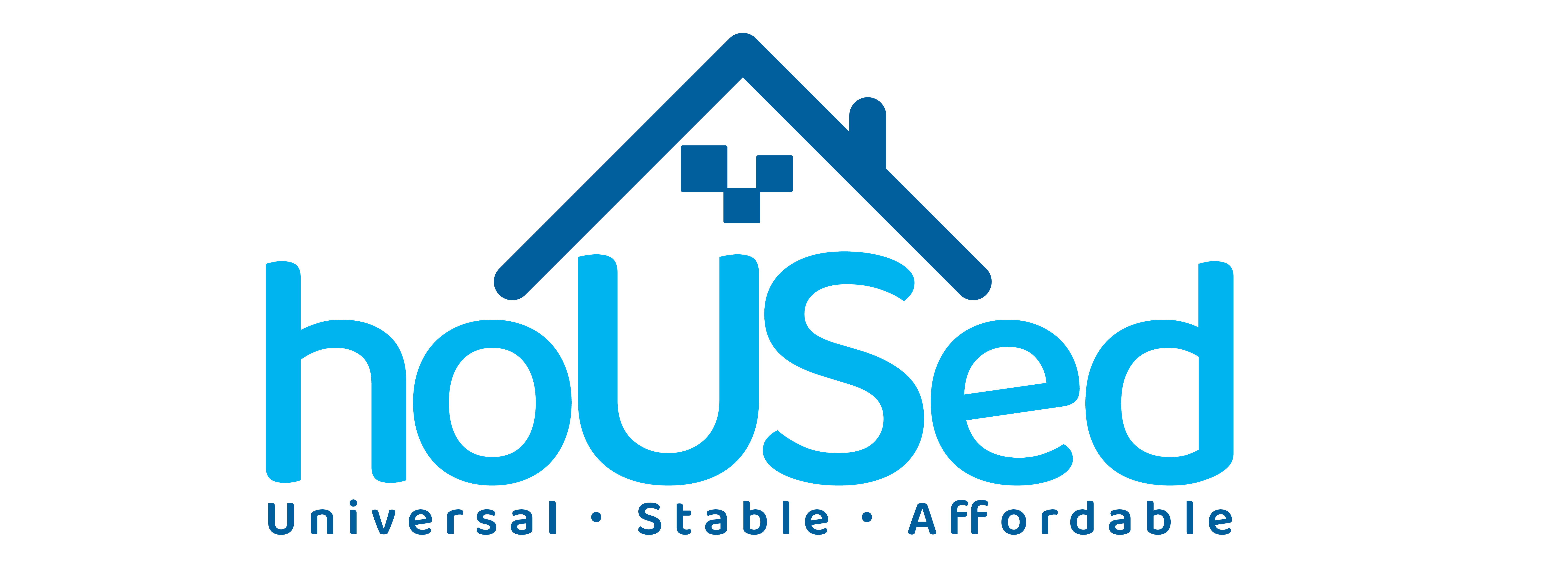 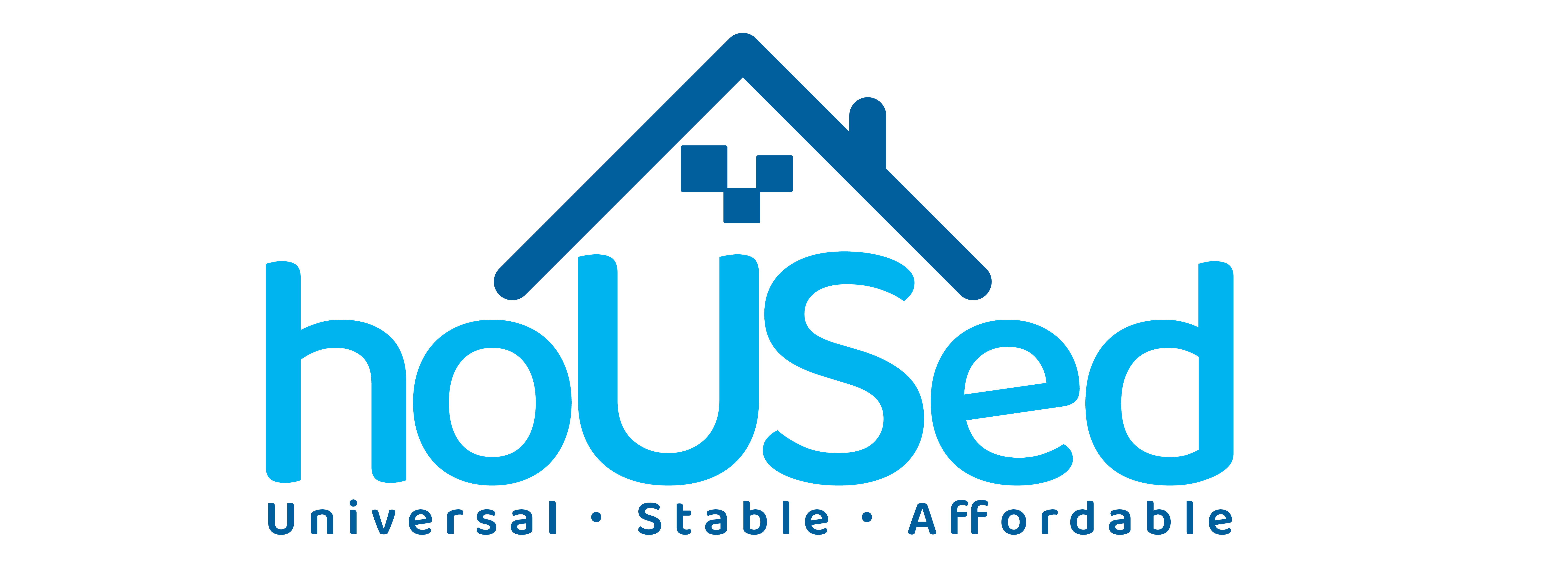 Welcome
Sarah Saadian
Vice President of Public Policy & Field Organizing 
National Low Income Housing Coalition
ssaadian@nlihc.org
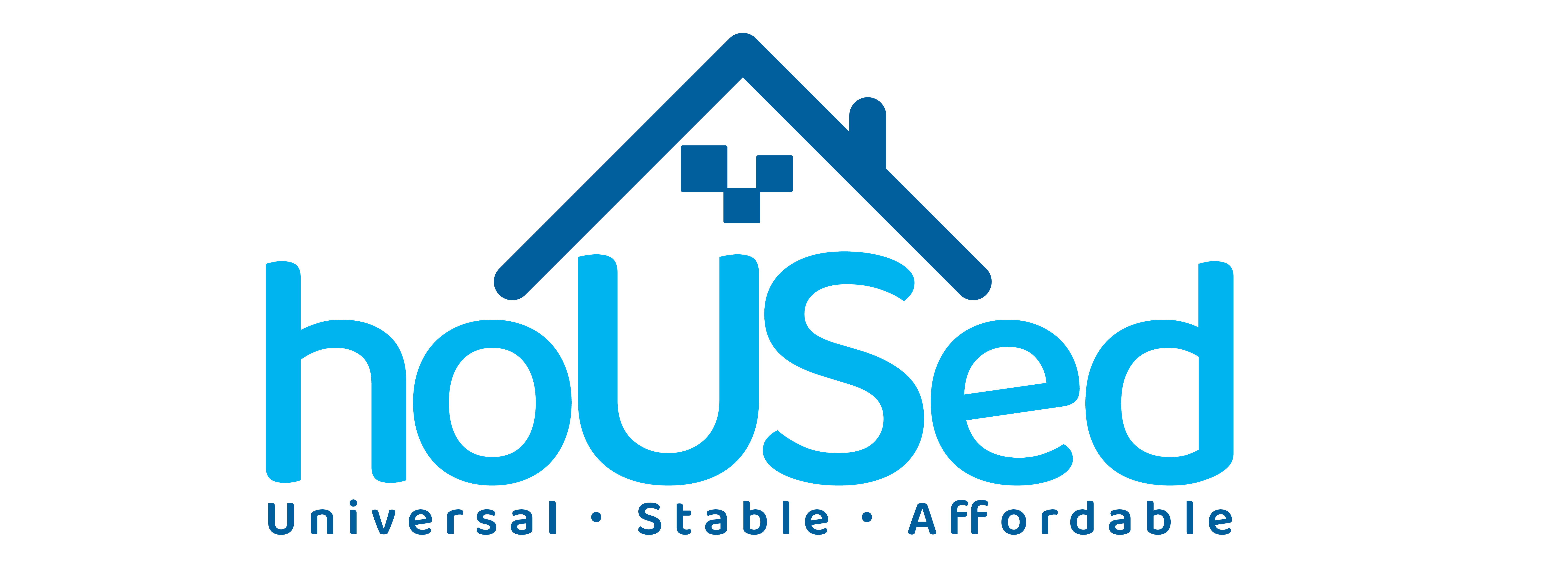 FHFA’s Upcoming Request for Input on Renter Protections
Siobhan Kelly
Associate Director 
Office of Multifamily Analytics and Policy
Federal Housing Finance Agency
www.fhfa.gov
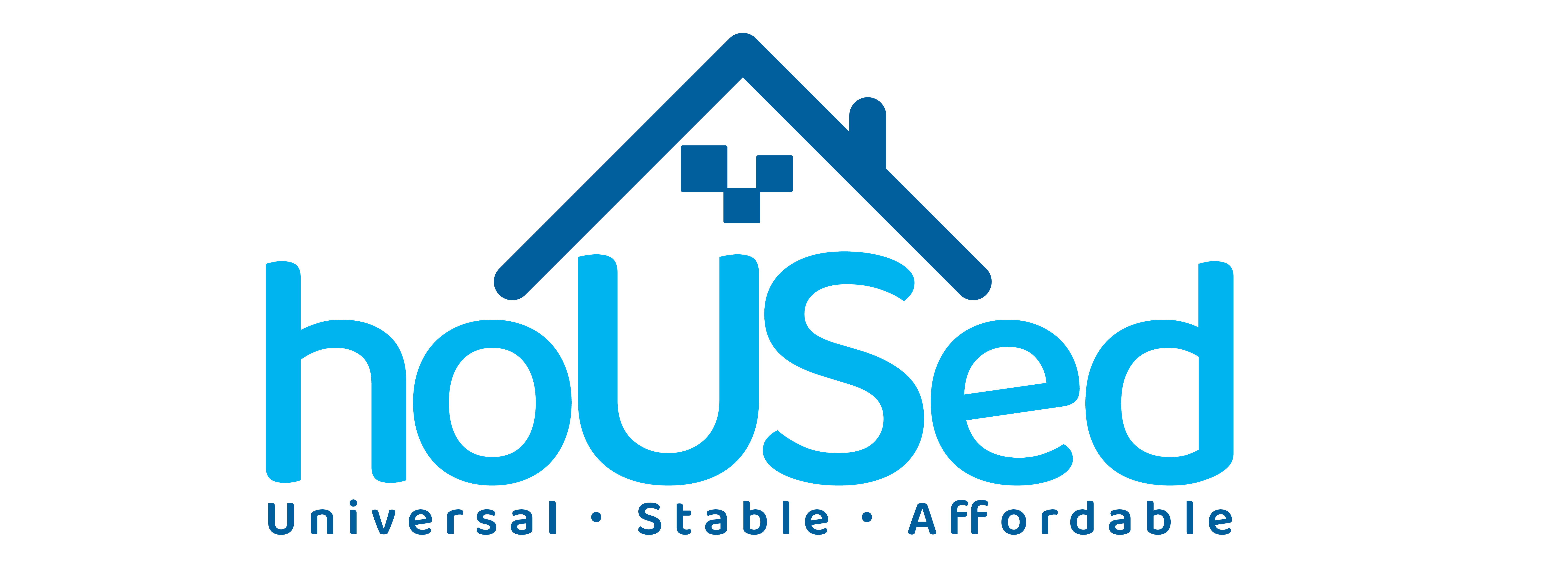 Urgent Threats to Affordable Housing & Homelessness Resources
Peggy Bailey
Vice President for Housing &   Income Security  
Center on Budget & Policy Priorities
Steve Berg
Chief Policy Officer
National Alliance to End Homelessness
sberg@naeh.org
pbailey@cbpp.org
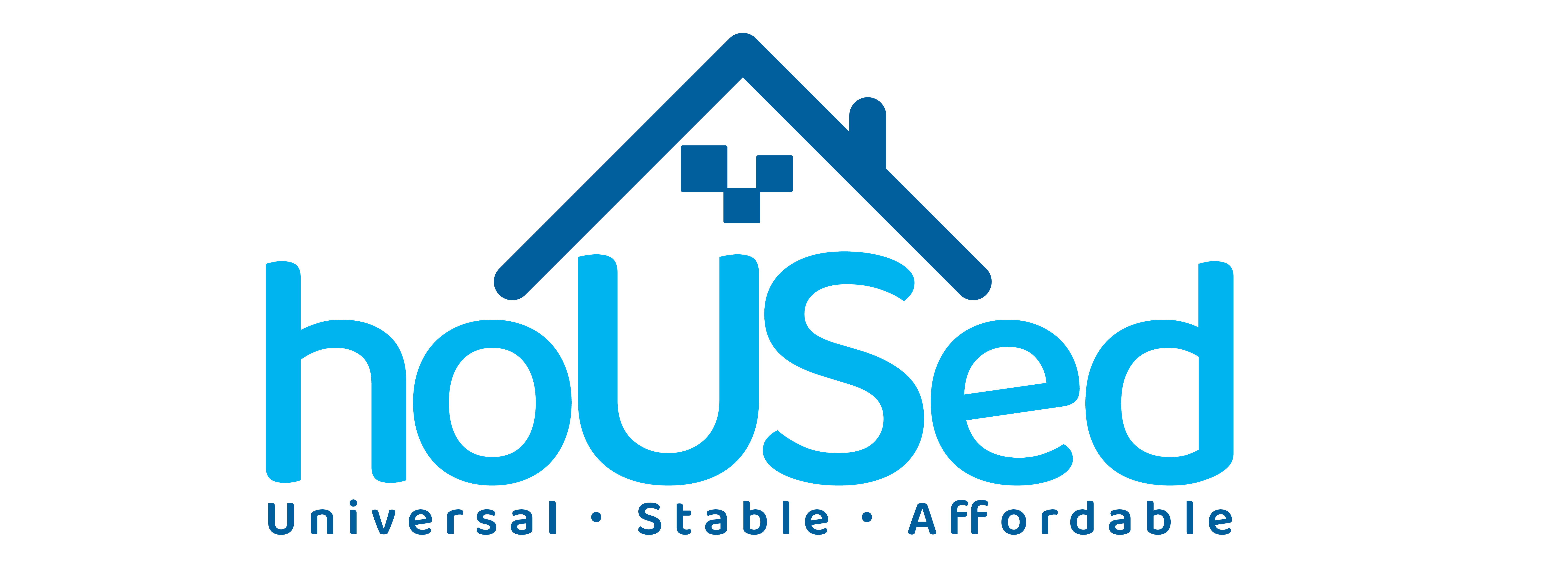 NYC Public Defenders Letter on Criminalization of Homelessness
Amanda Jack
Public Defender
The Legal Aid Society of NYC
ajack@legal-aid.org
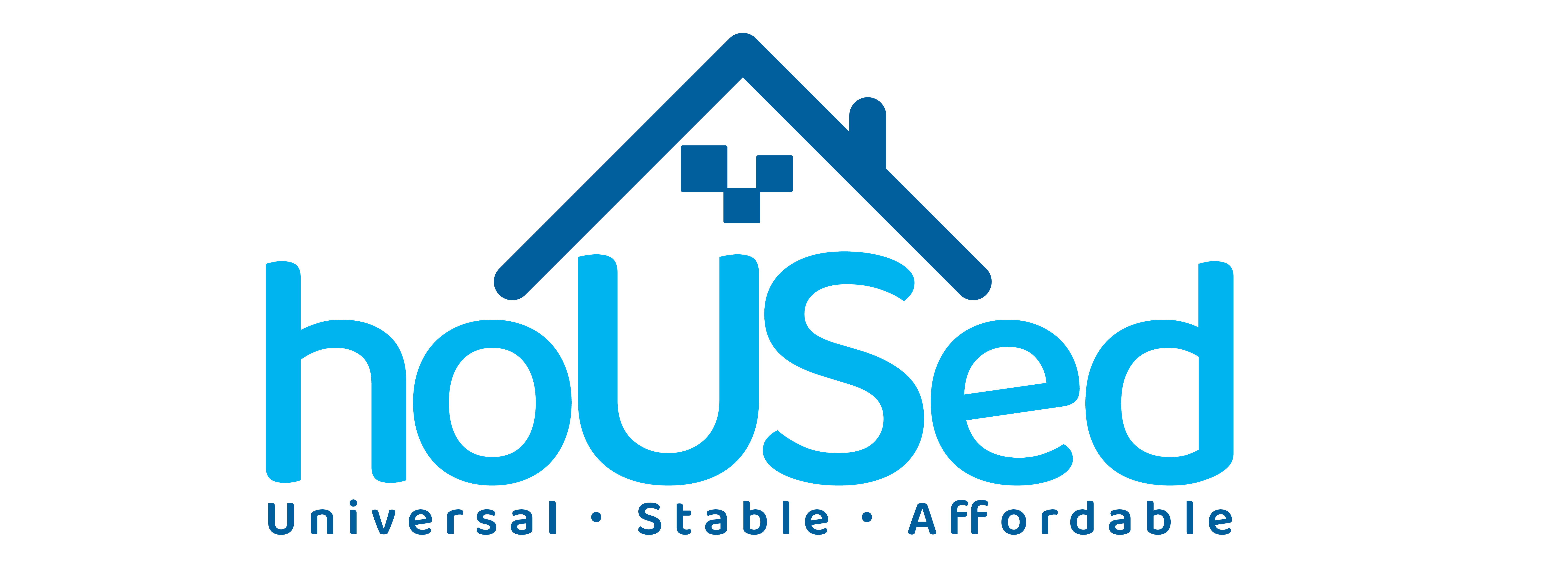 Field Updates
Kendra Knighten
Policy Associate
Idaho Asset Building Network
kknighten@jannus.org
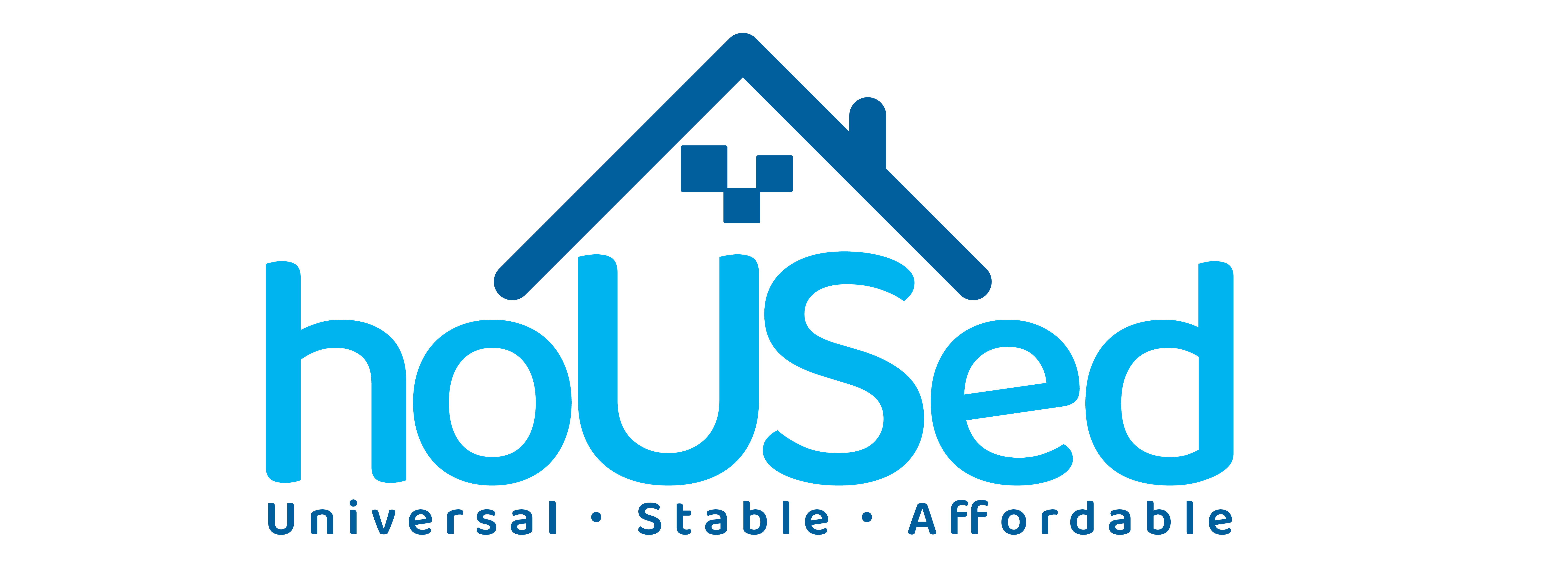 Field Updates
Staci Berger
President & CEO
Housing & Community Development Network of New Jersey
sberger@hcdnnj.org
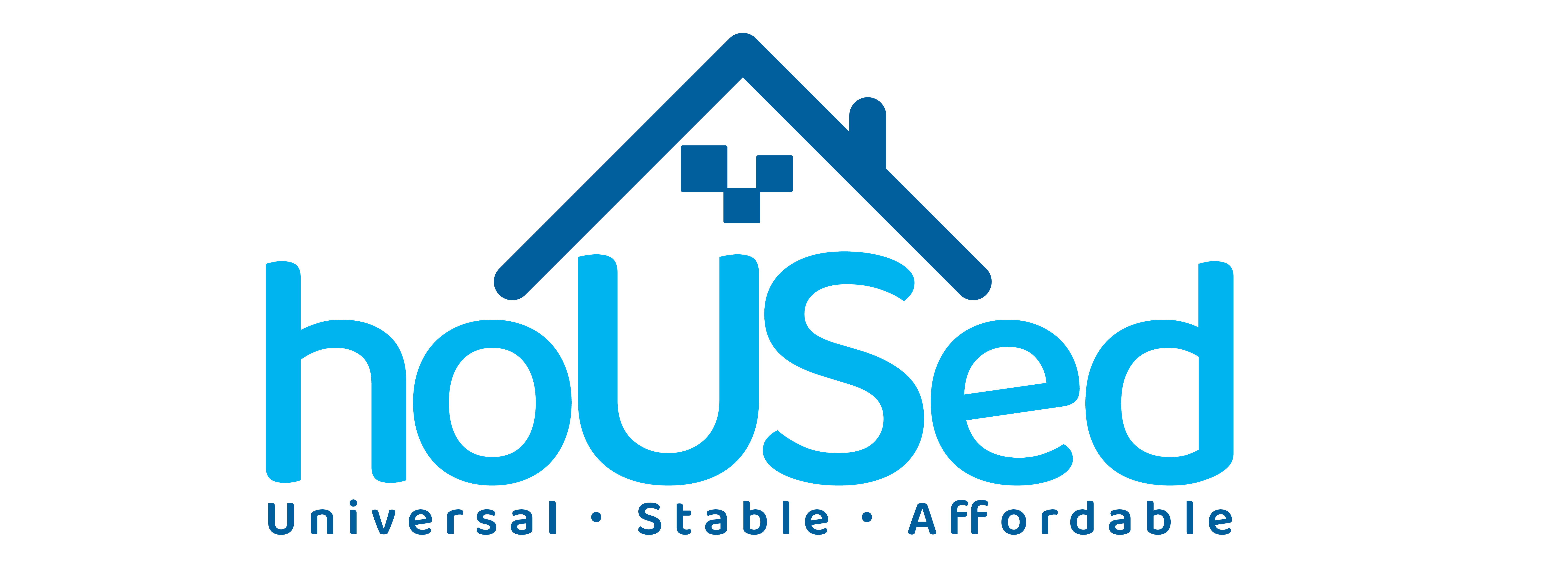 Policy Update
Kim Johnson
Policy Manager
National Low Income Housing Coalition
kjohnson@nlihc.org
Contact Your Members of Congress TODAY
Take Action!
https://p2a.co/nliqghj
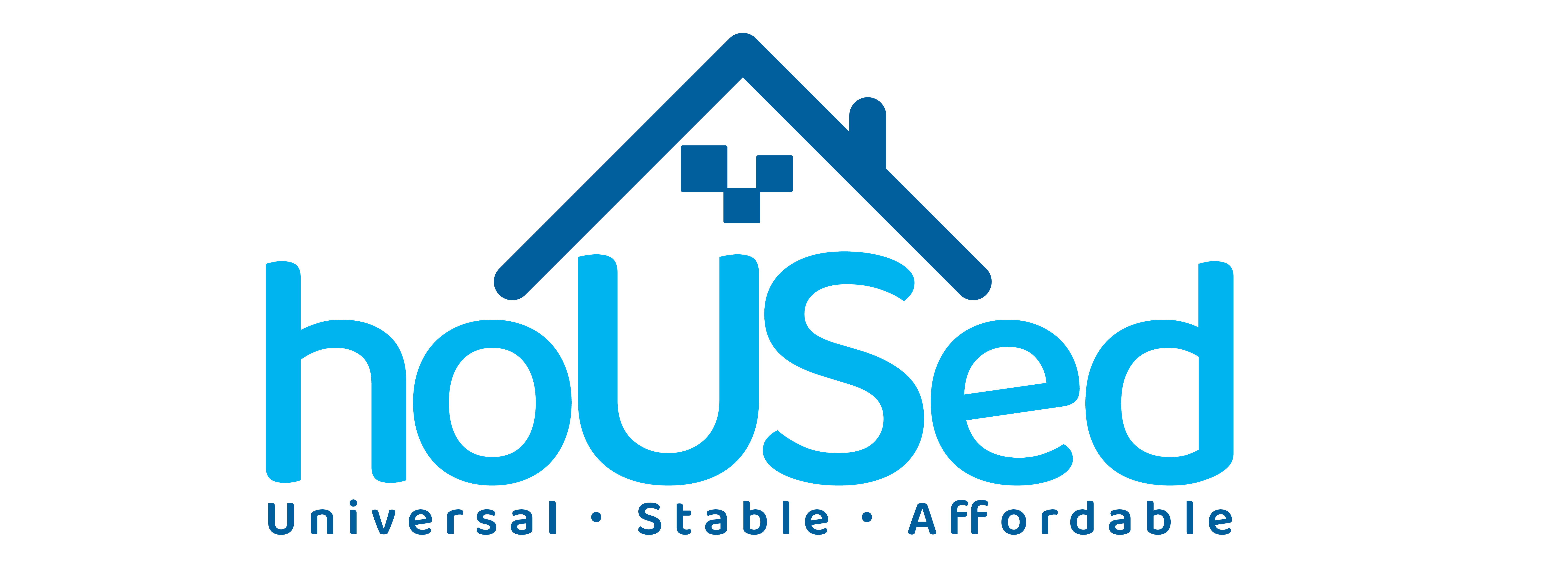 Next Steps
Sarah Saadian
Senior Vice President for Public Policy & Field Organizing 
National Low Income Housing Coalition
ssaadian@nlihc.org
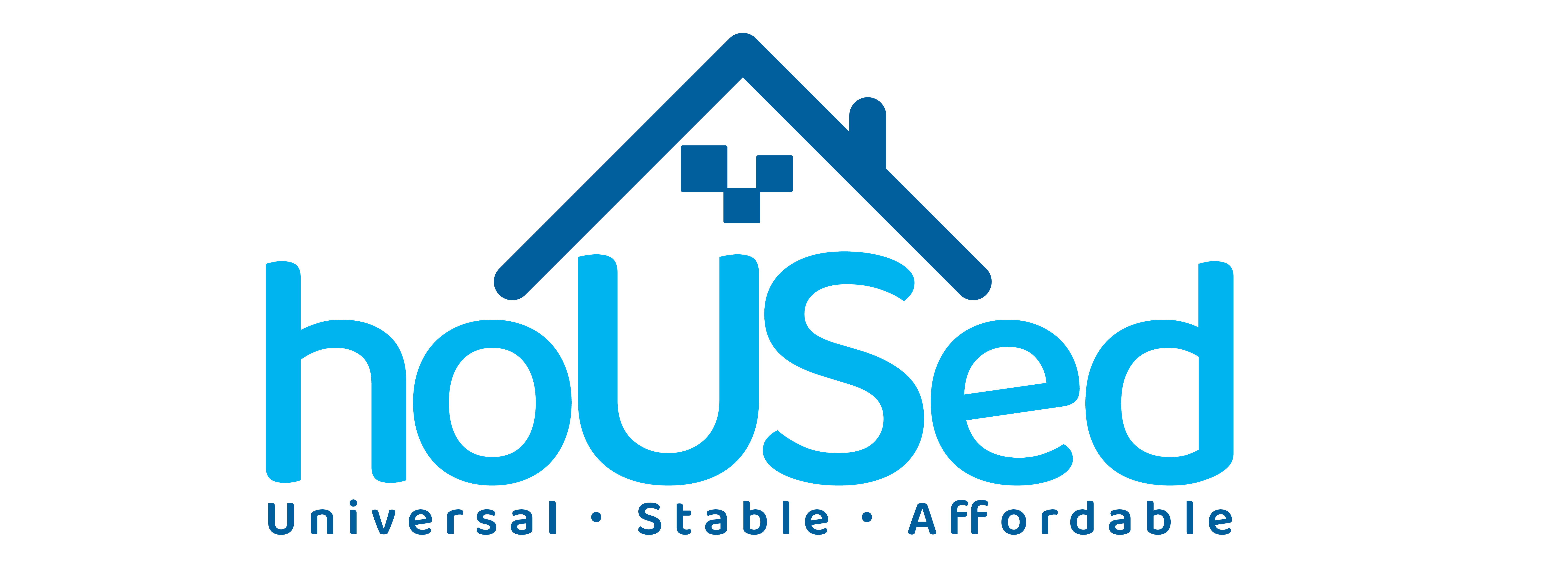 Resources
NLIHC’s HoUSed Campaign (nlihc.org/housed): Campaign Updates